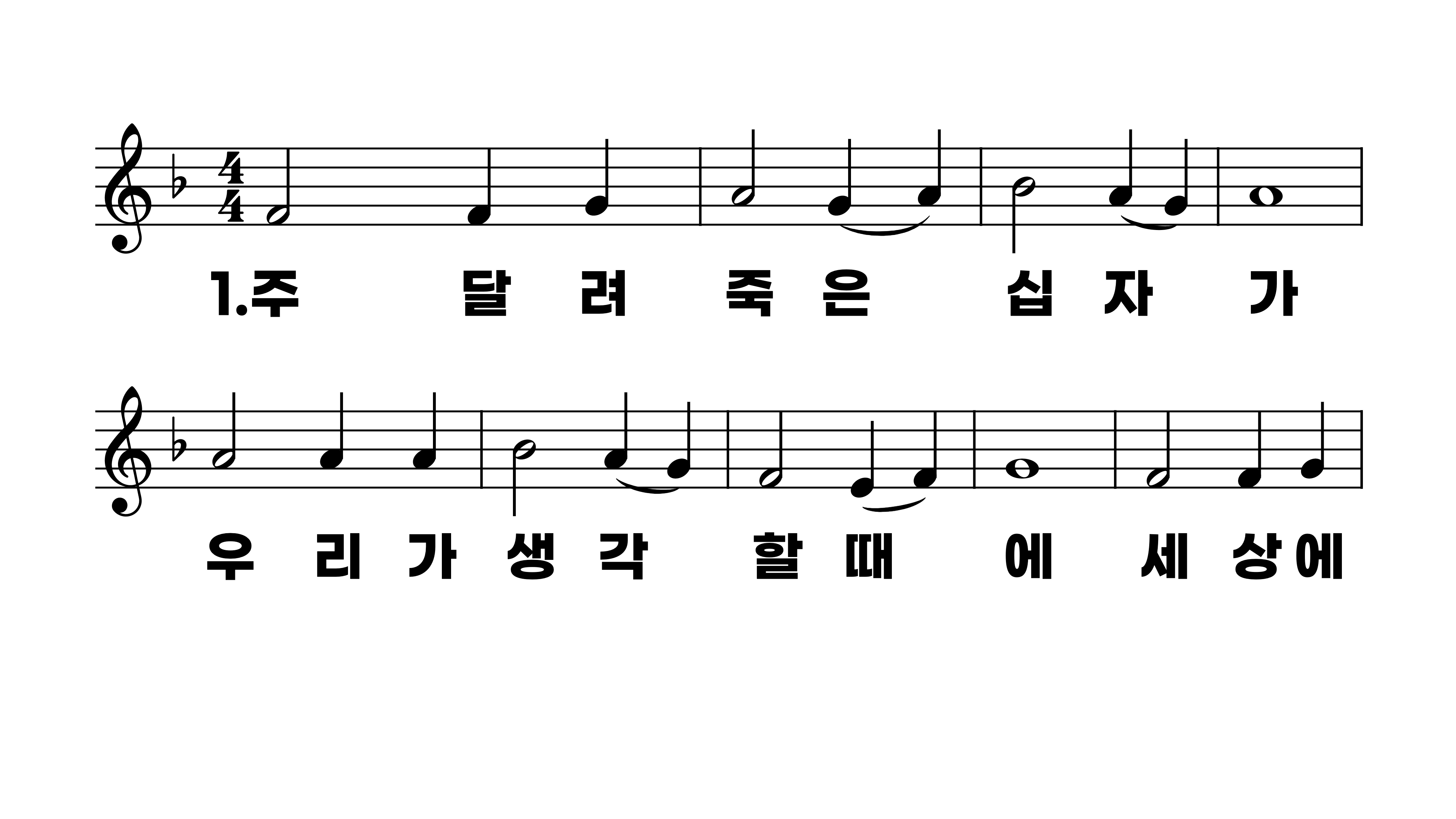 149장 주 달려 죽은 십자가
1.주달려죽은
2.죽으신구주
3.못박힌손발
4.온세상만물
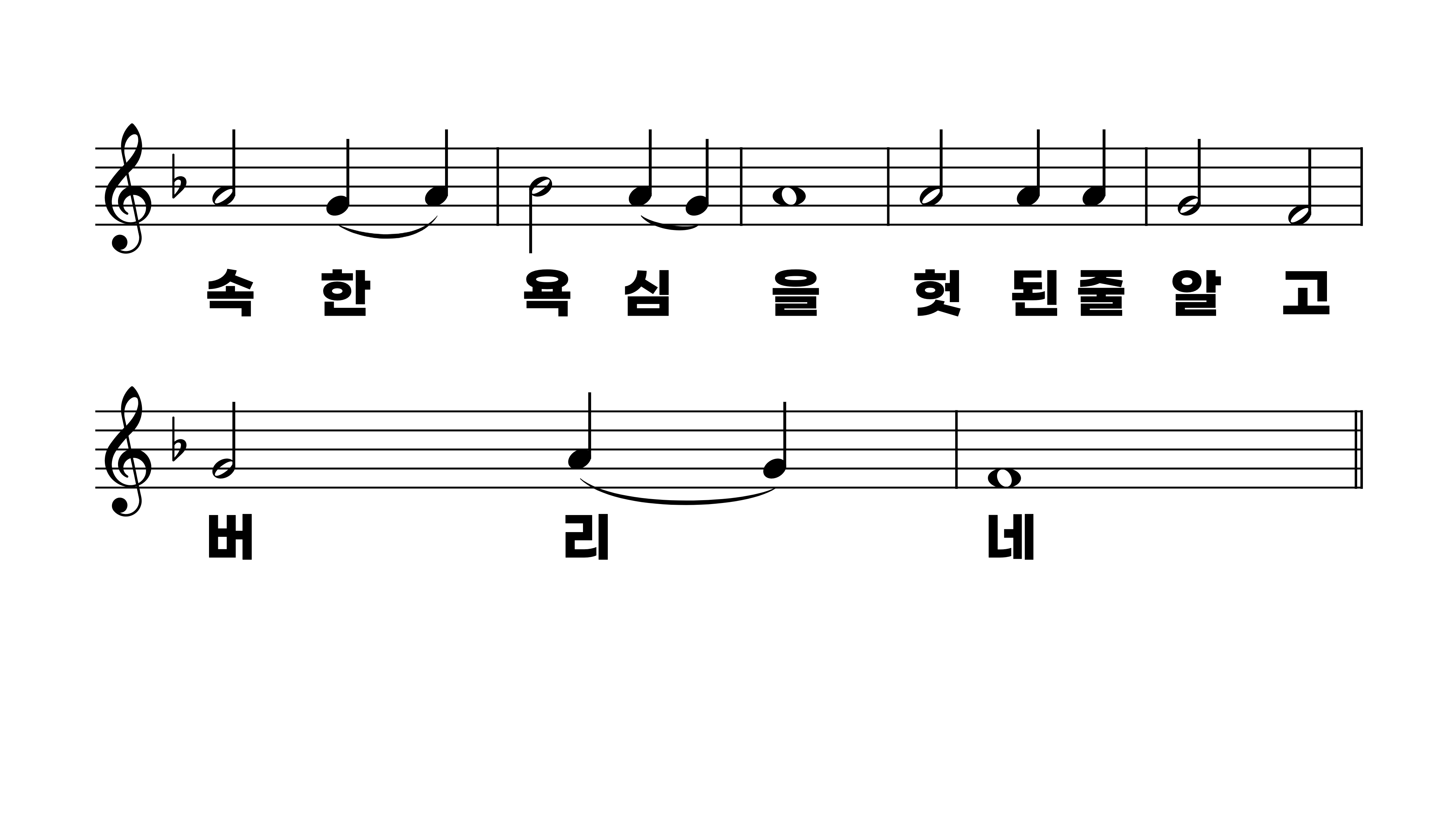 149장 주 달려 죽은 십자가
1.주달려죽은
2.죽으신구주
3.못박힌손발
4.온세상만물
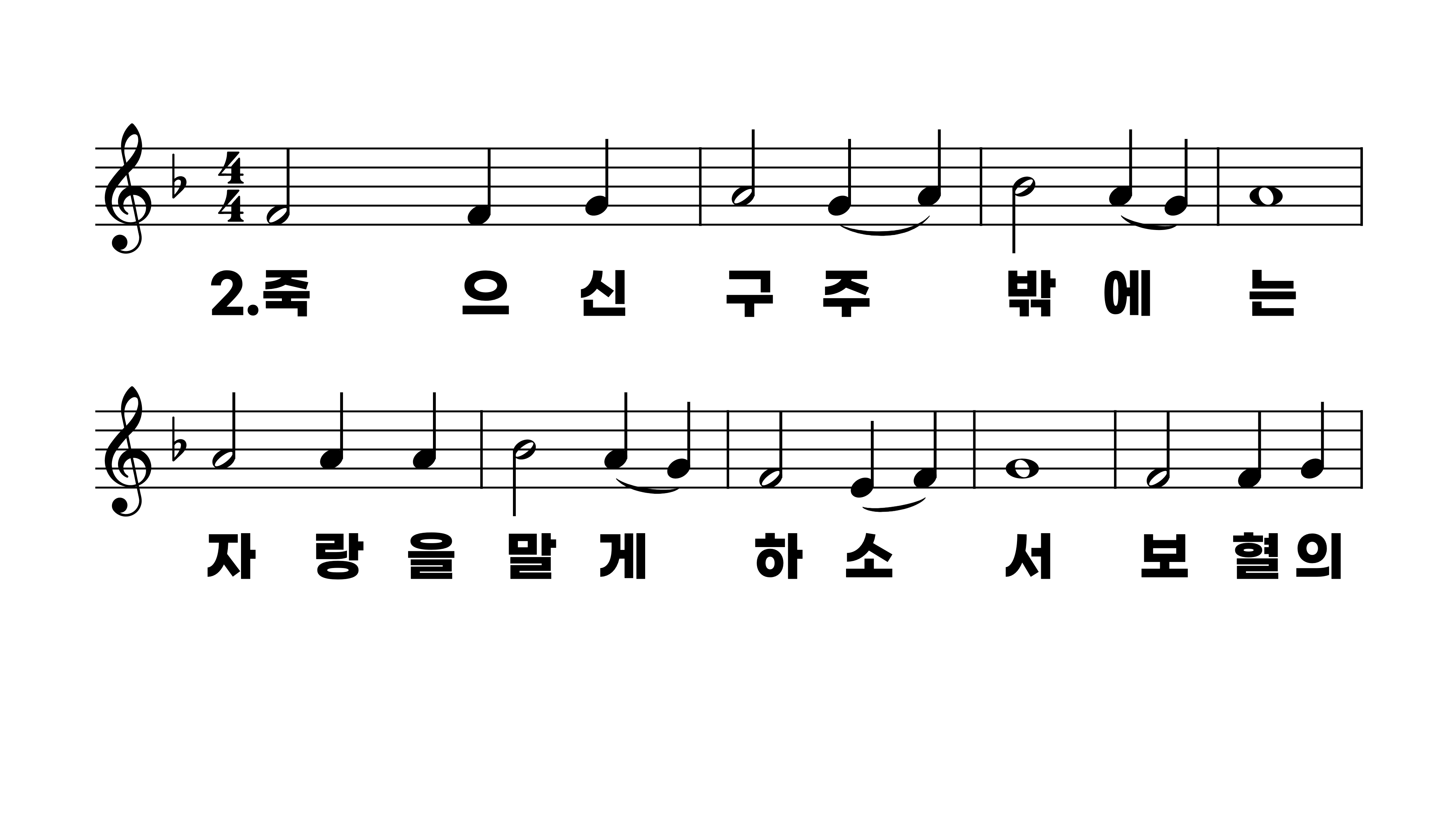 149장 주 달려 죽은 십자가
1.주달려죽은
2.죽으신구주
3.못박힌손발
4.온세상만물
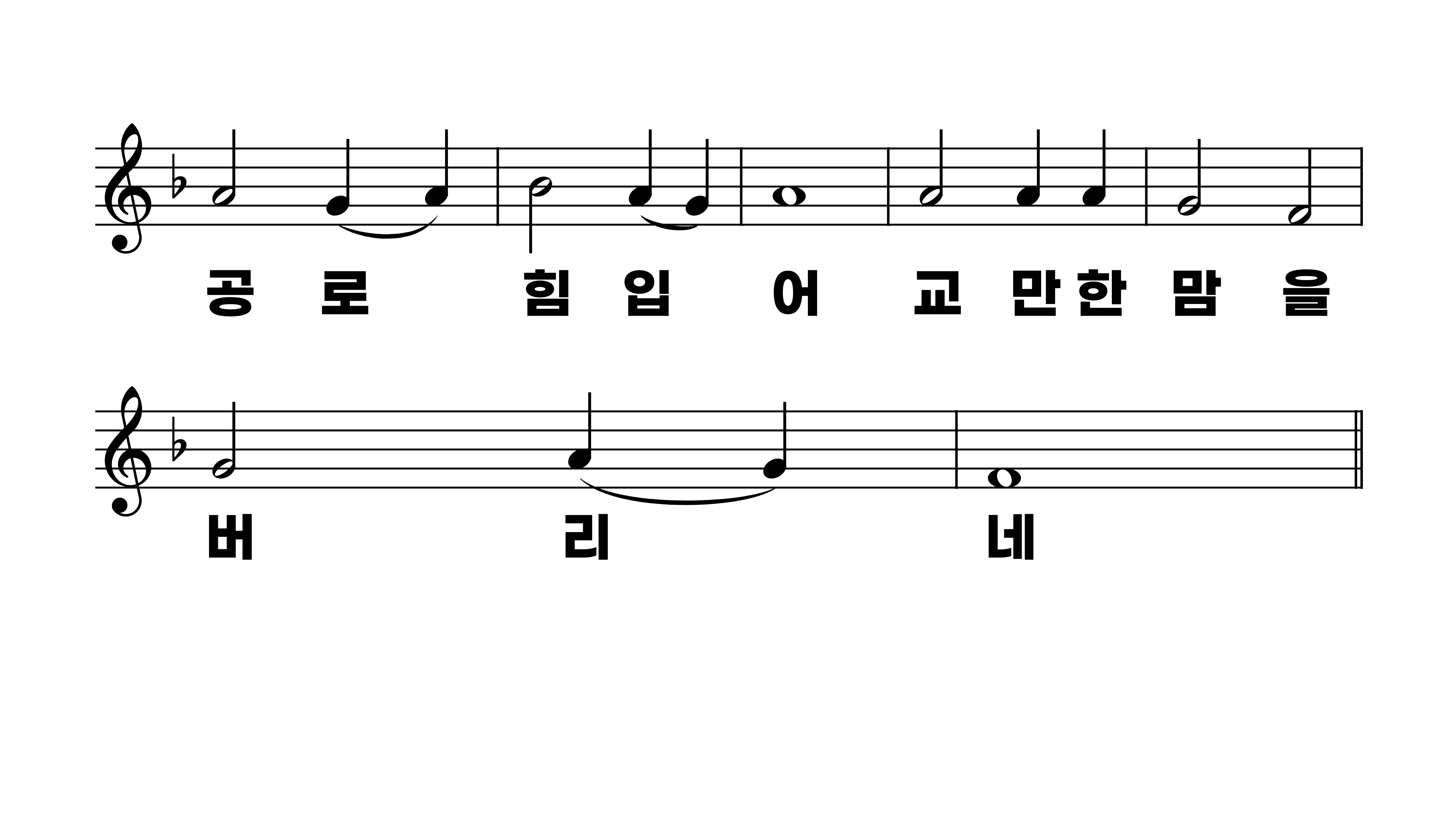 149장 주 달려 죽은 십자가
1.주달려죽은
2.죽으신구주
3.못박힌손발
4.온세상만물
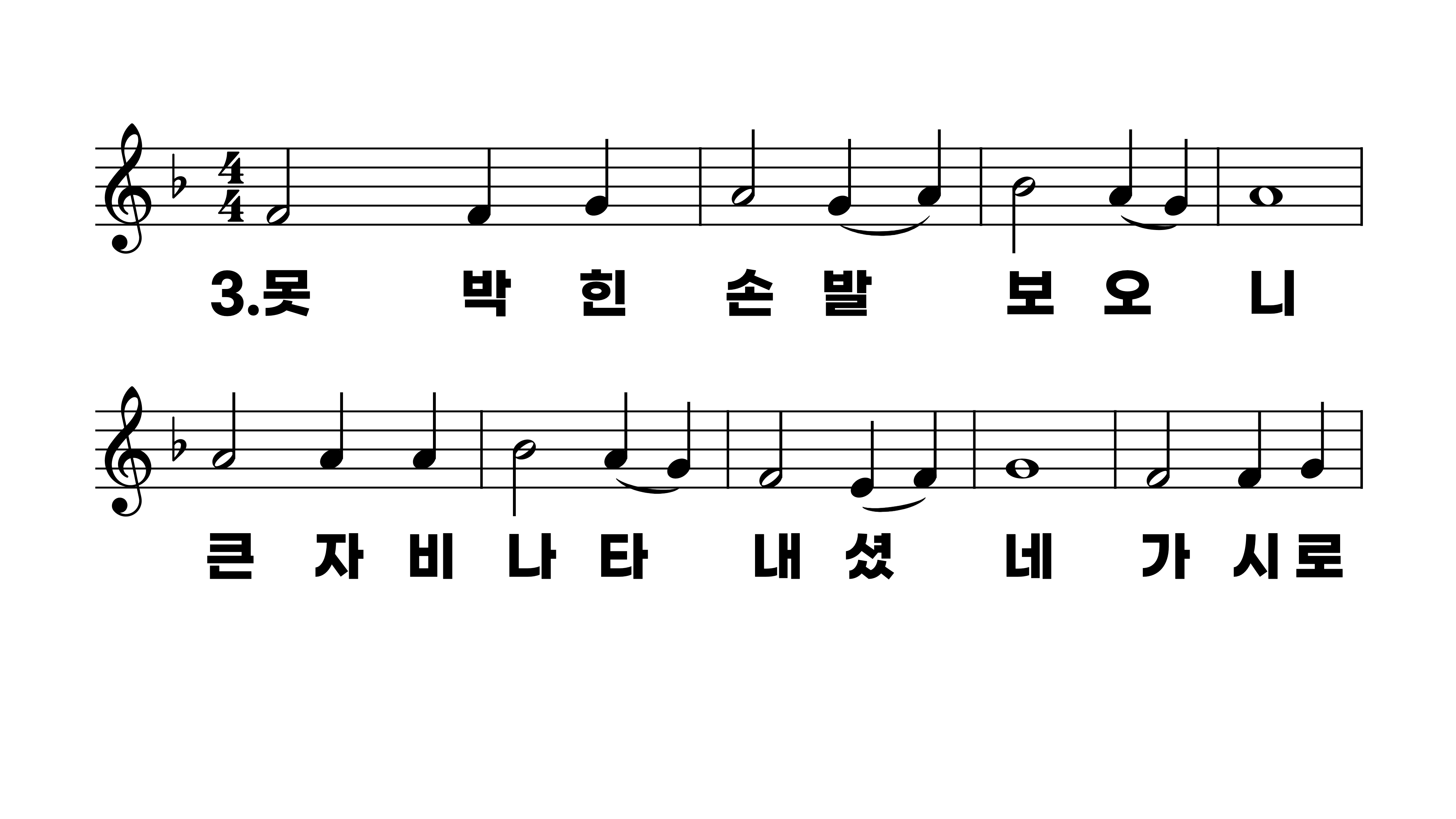 149장 주 달려 죽은 십자가
1.주달려죽은
2.죽으신구주
3.못박힌손발
4.온세상만물
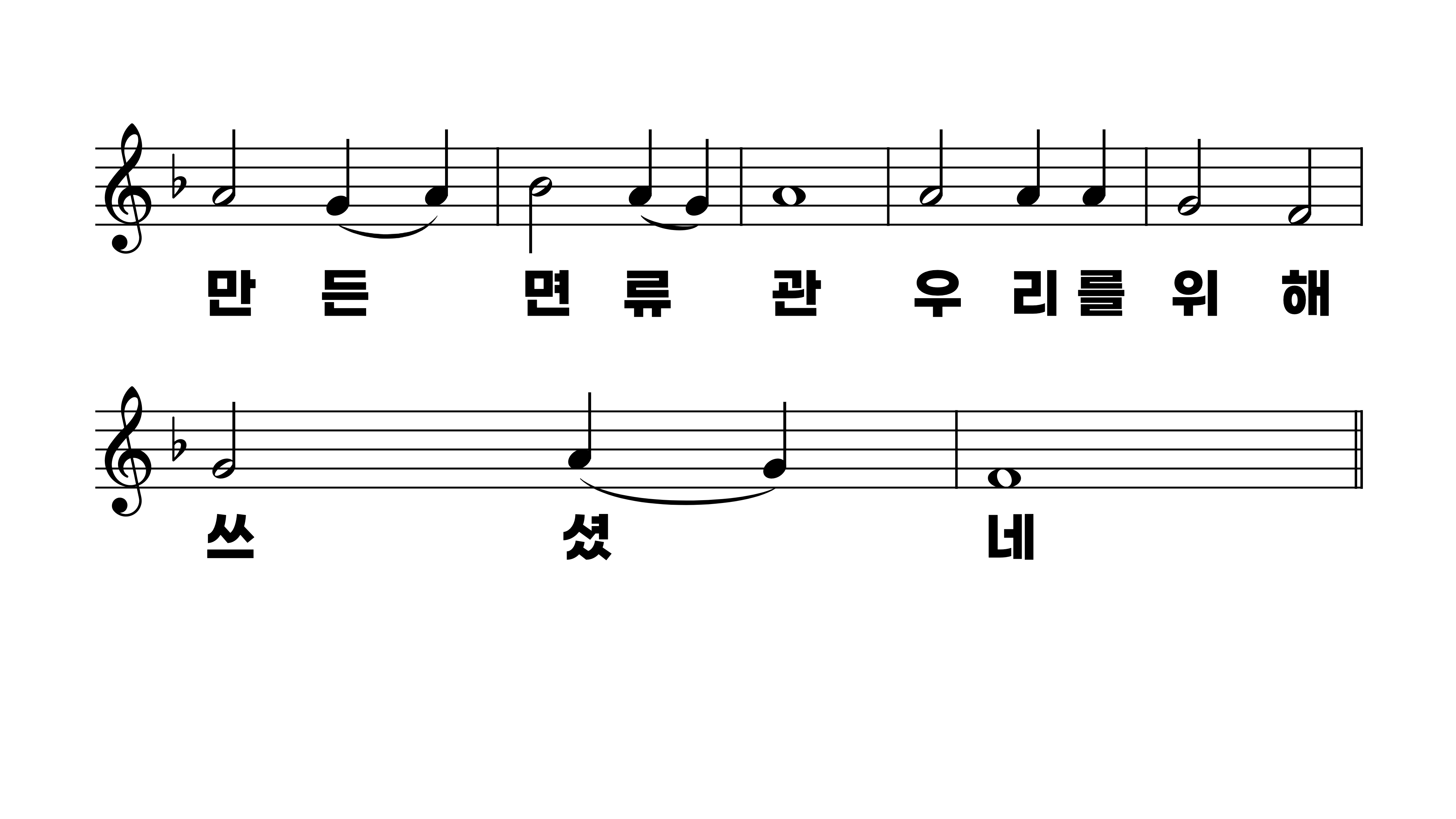 149장 주 달려 죽은 십자가
1.주달려죽은
2.죽으신구주
3.못박힌손발
4.온세상만물
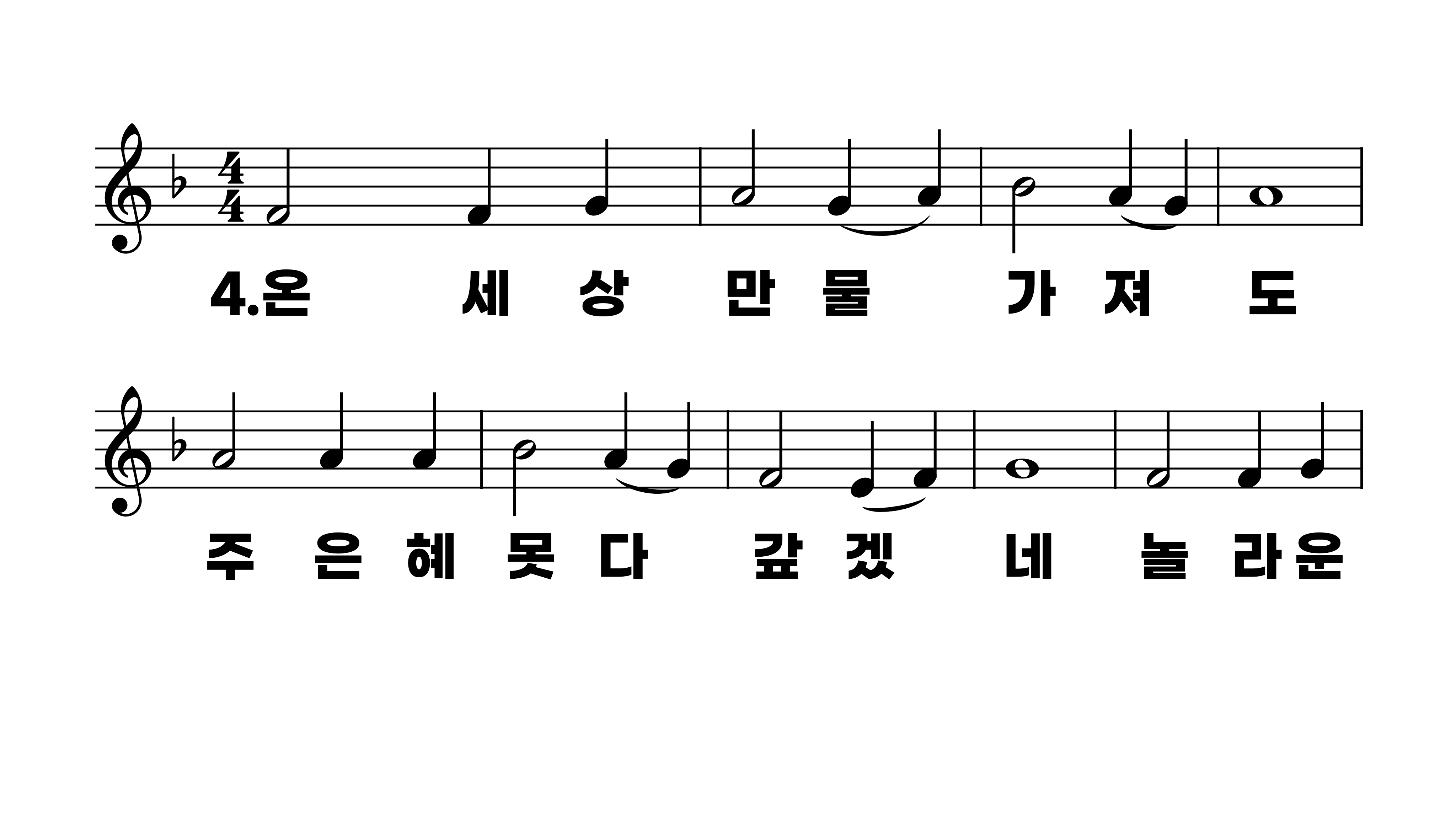 149장 주 달려 죽은 십자가
1.주달려죽은
2.죽으신구주
3.못박힌손발
4.온세상만물
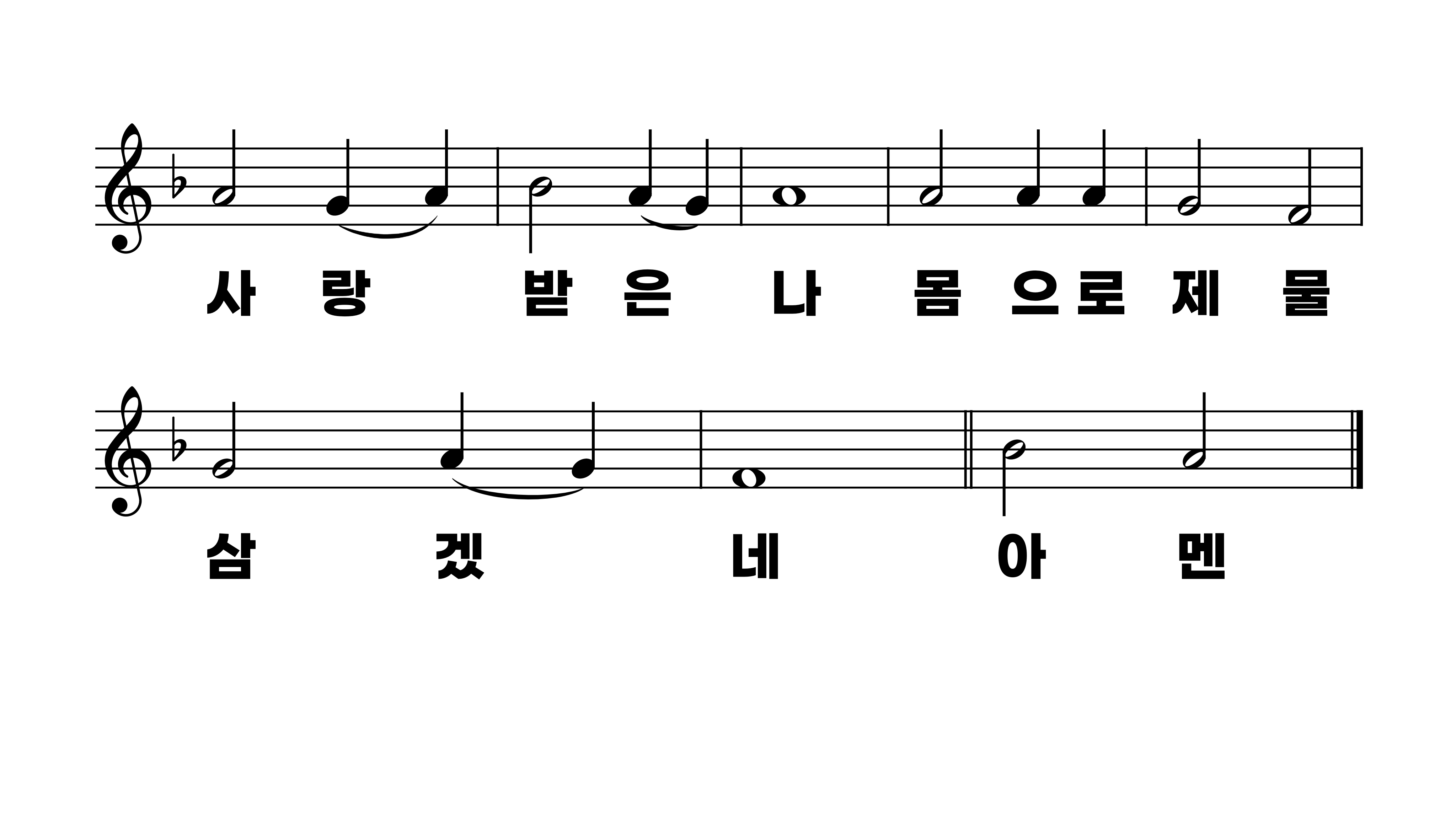 149장 주 달려 죽은 십자가
1.주달려죽은
2.죽으신구주
3.못박힌손발
4.온세상만물